What You ARE Studying at GCSE?
History GCSE 
Edexcel
Weimar and Nazi Germany
Cold War
Medicine Through Time
Elizabeth I
Geography GCSE 
AQA
Physical: Hazards, Ecosystems & UK Landscapes 
Human: Urban issues, Economic World & Resource Management
Skills: Fieldwork & Issue Evaluation.
RS GCSE 
AQA 
Buddhism
Christianity
Themes - The Family, Religion & Life, Crime & Punishment & Social Justice.
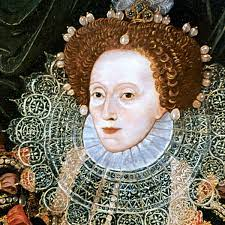 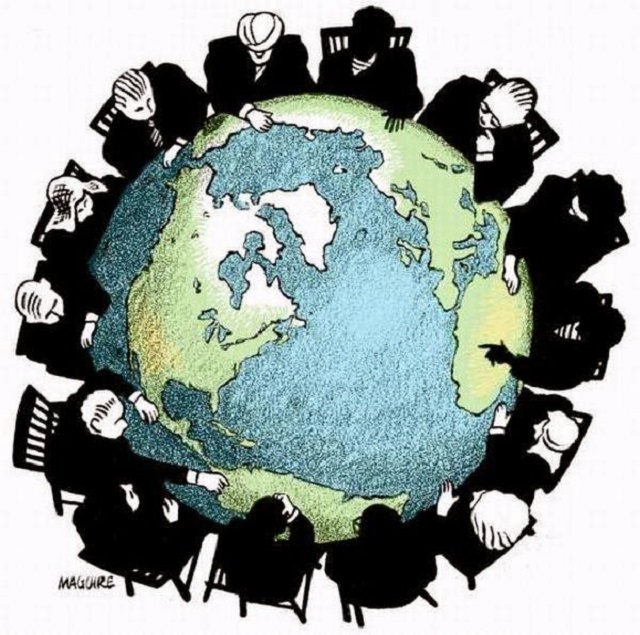 What You ARE Studying at a level?
History A Level 
AQA
Unification of Germany
English Reformation
British Involvement in Northern Ireland (The Troubles) for NEA
Geography A Level 
AQA
Physical: Water & Carbon Cycle Hazards, Coast, & Ecosystems 
Human: Global Systems & Global Governance, Population, & Changing Places
Skills: Fieldwork & NEA.
RS A Level 
AQA
Philosophy of Religion
Inc. Arguments for the existence of God, miracles, religious language, Evil & Suffering, Religious Experience, Self, Death & The Aftlerlife
Ethics & Religion
Psychology A Level 
OCR
Research Methods 
Psychological themes through core studies.
Applied Psychology – Mental Health, Criminal & Child Psychology.
Humanities Revision Techniques
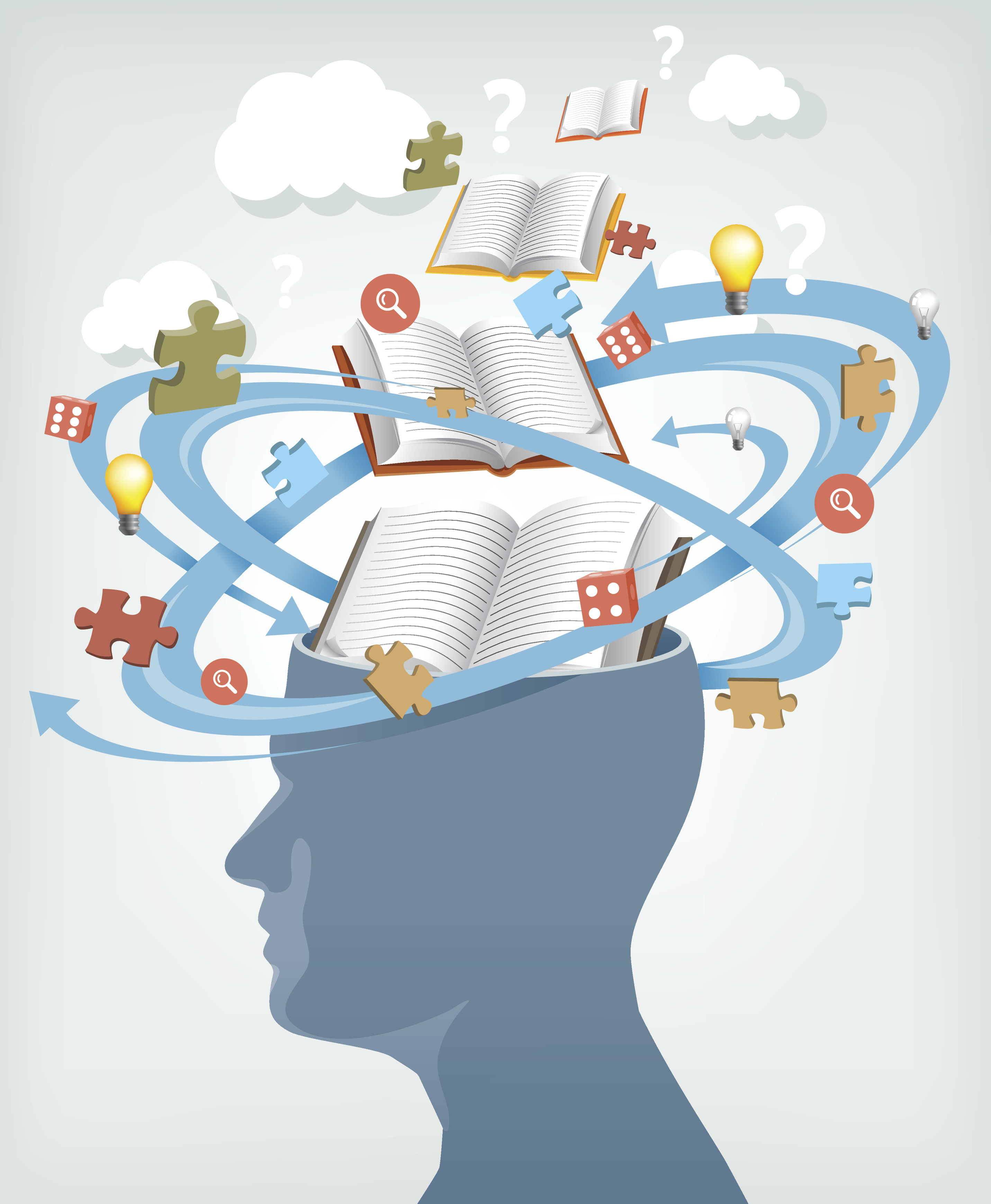 There are so many ways to revise, and you will have your preferred techniques, but we would recommend the following for each chapter/subtopic:

Revision booklets (supplied by some subjects)
Content tests (GCSEPod-Check & Challenge/ Seneca)
Video clips (GCSE Pod/Youtube)
Past paper questions (planning and writing)

Additional Strategies:
Mind maps
Revision cards
Stats/key term grids 
Timelines
Taboo/Key Terms Cards
Podcasts
views/Key debates
Textbook Key Qs
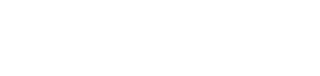 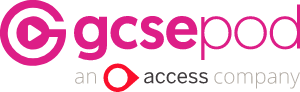 Humanities Revision Techniques
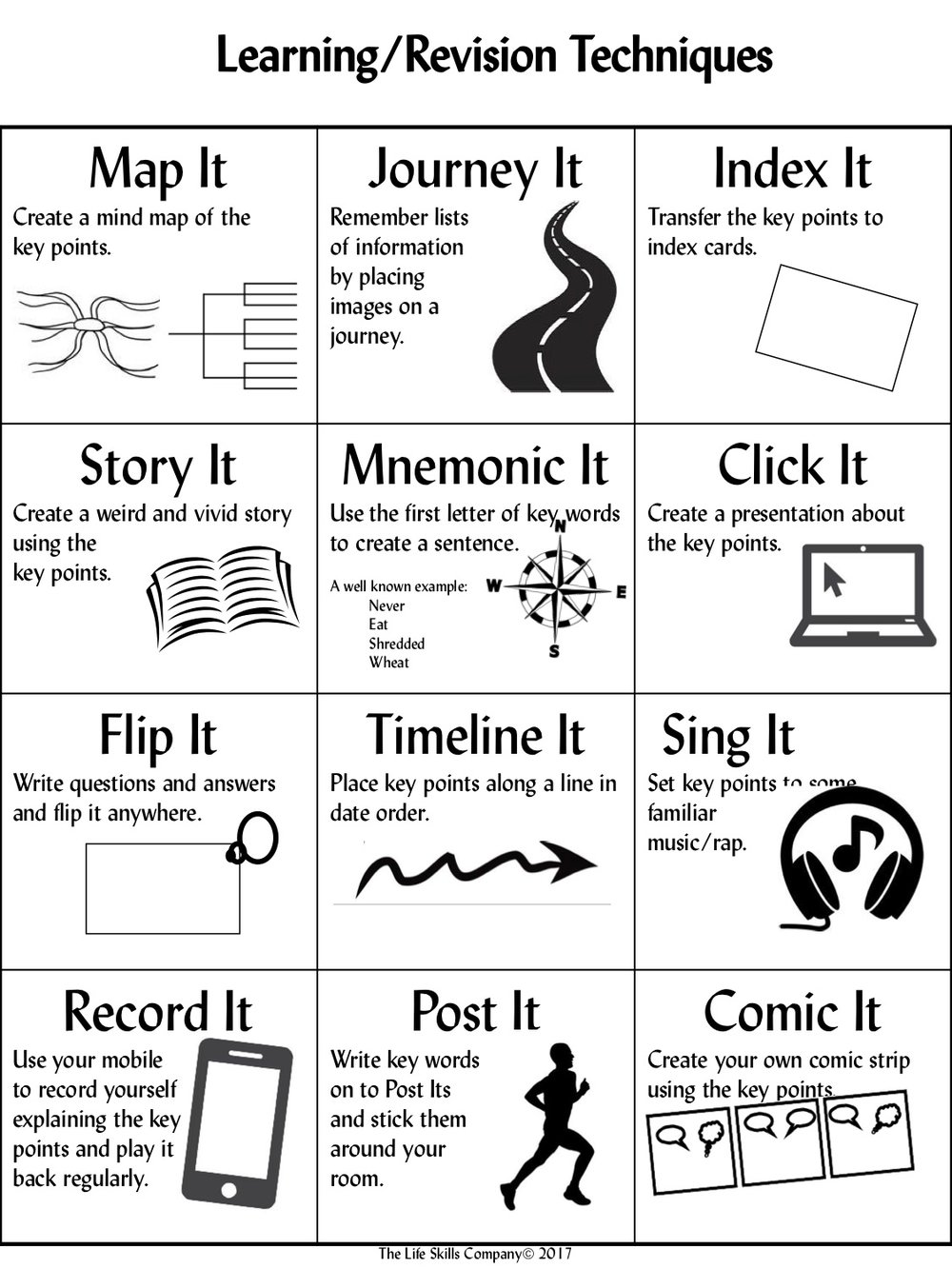 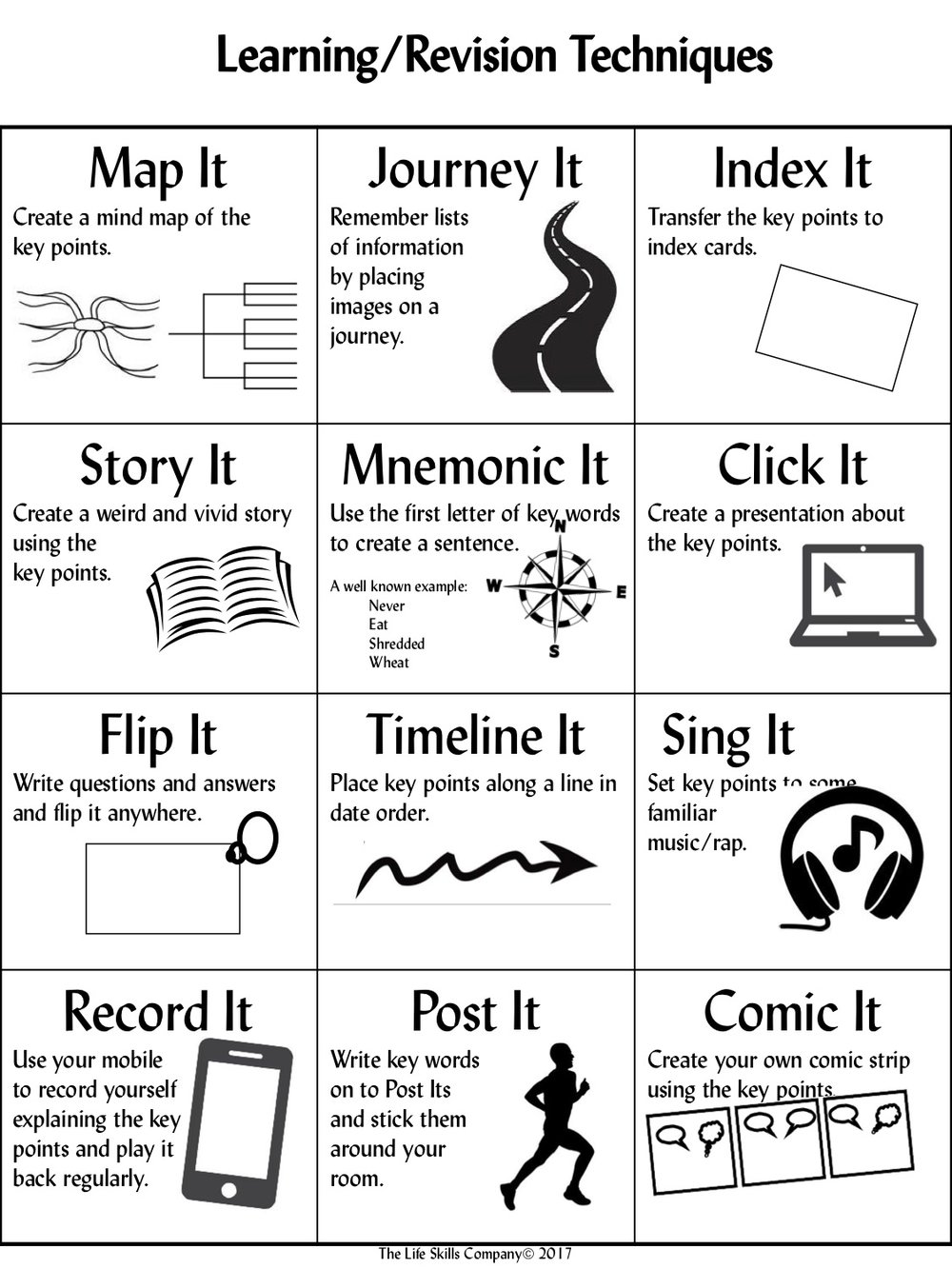 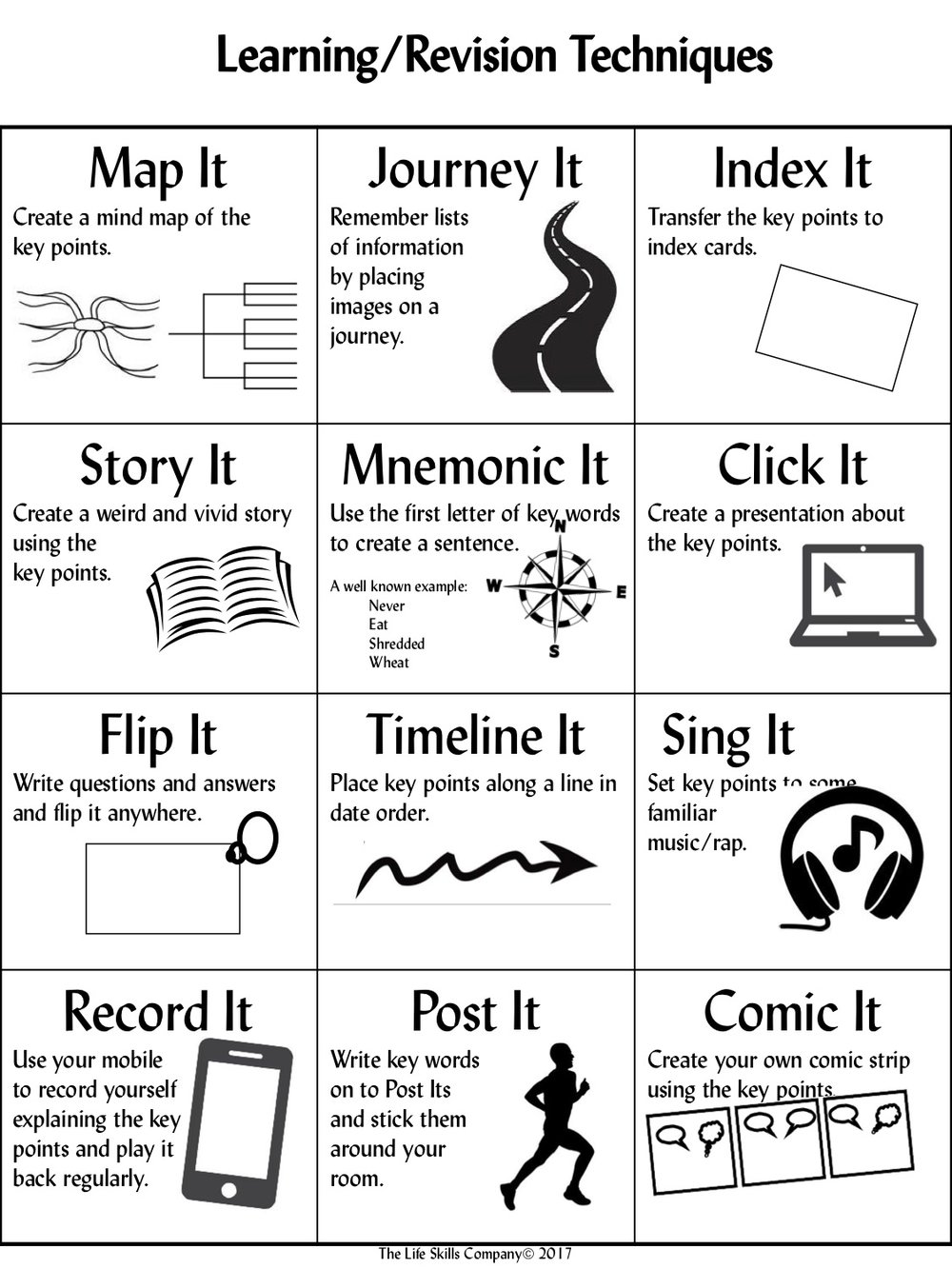 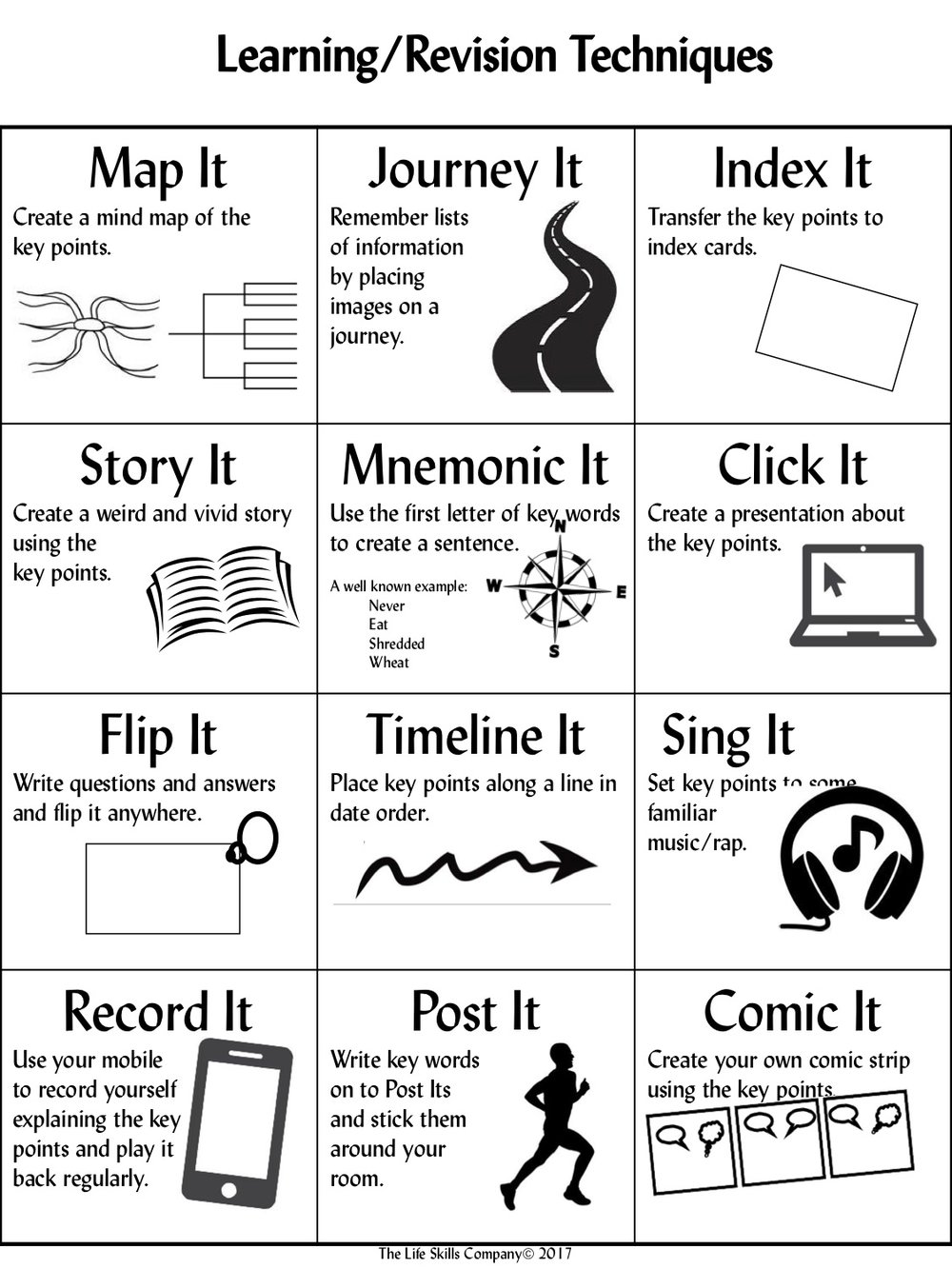 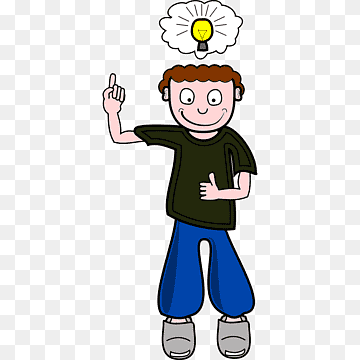 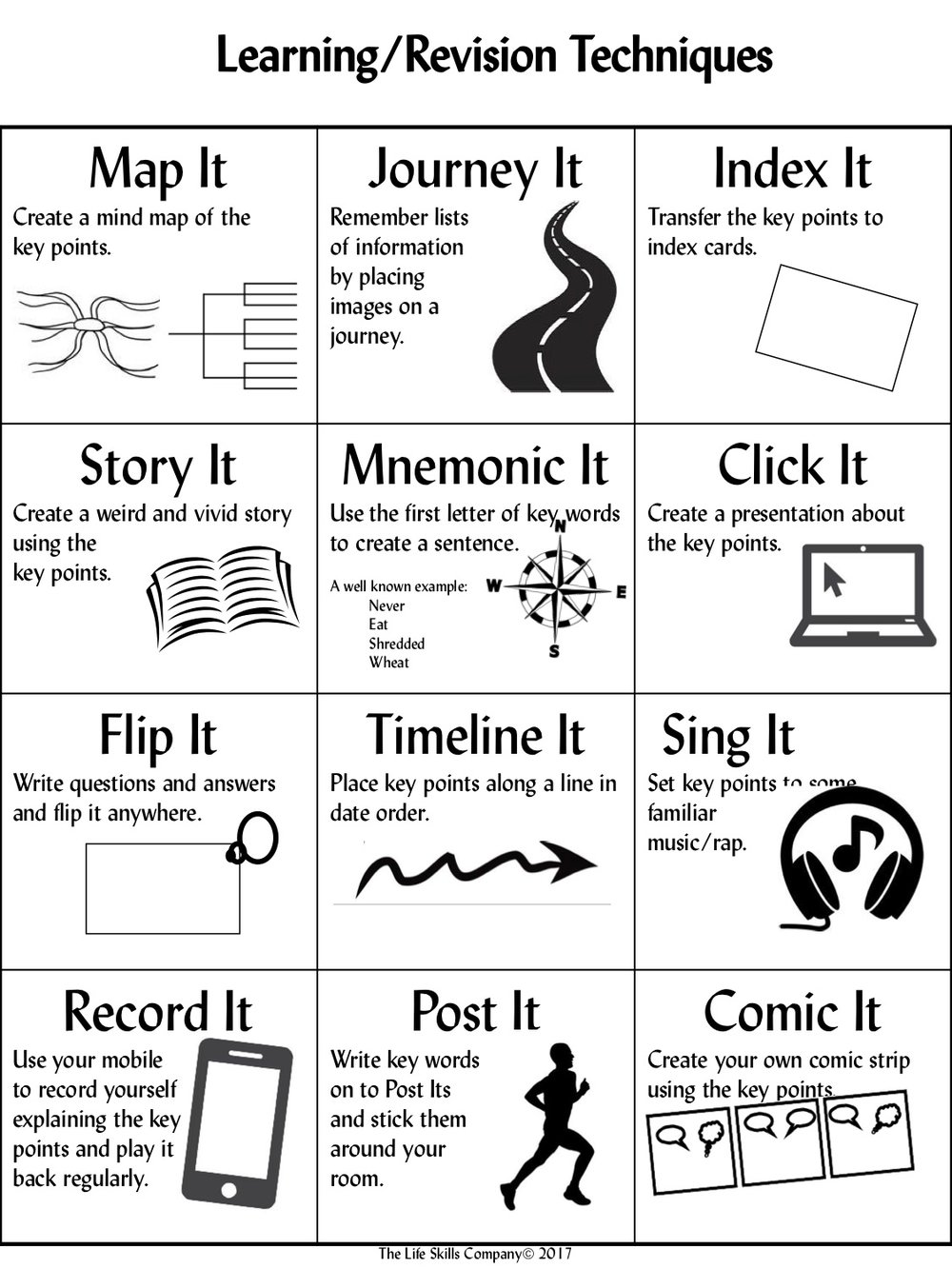 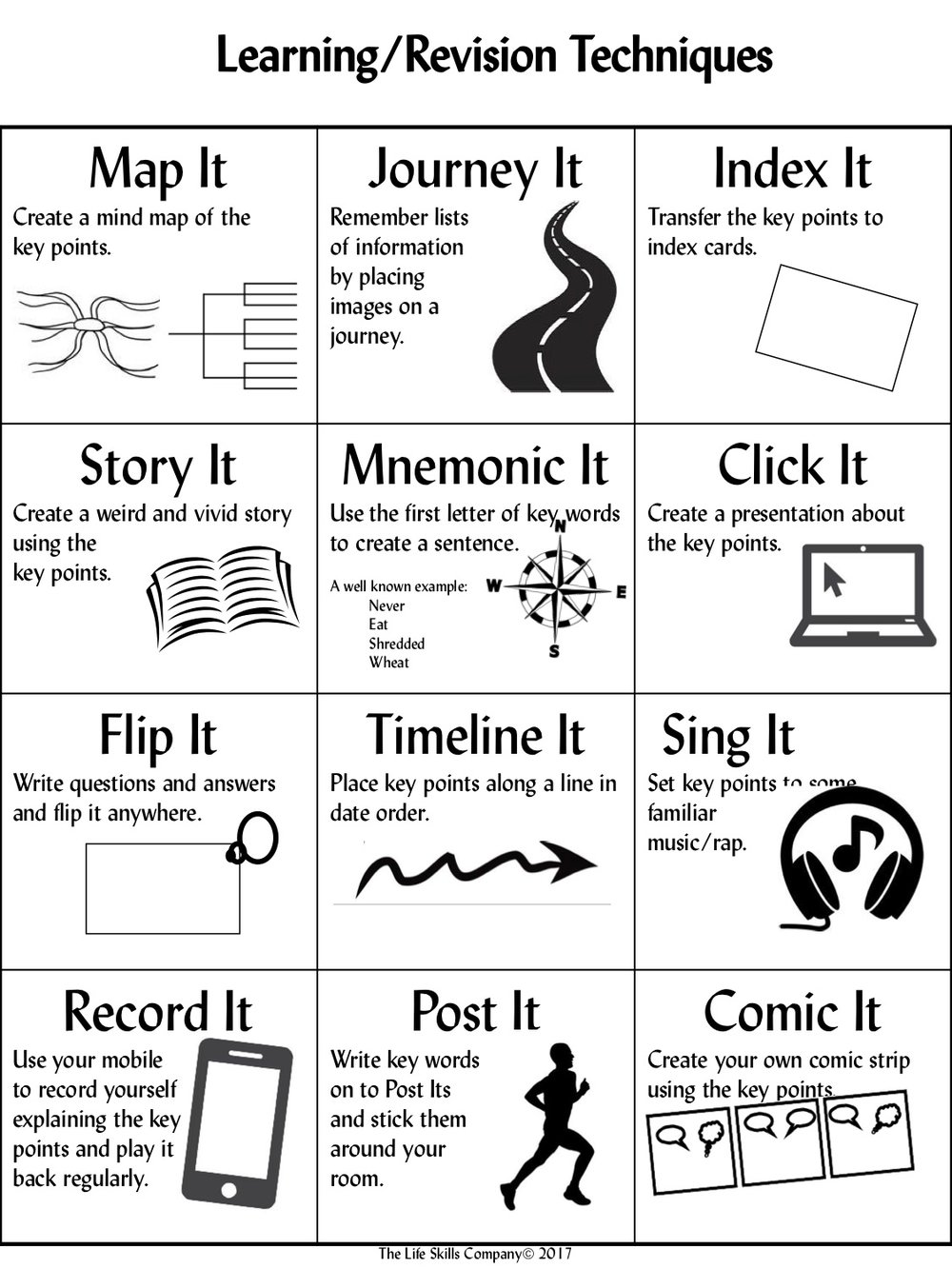 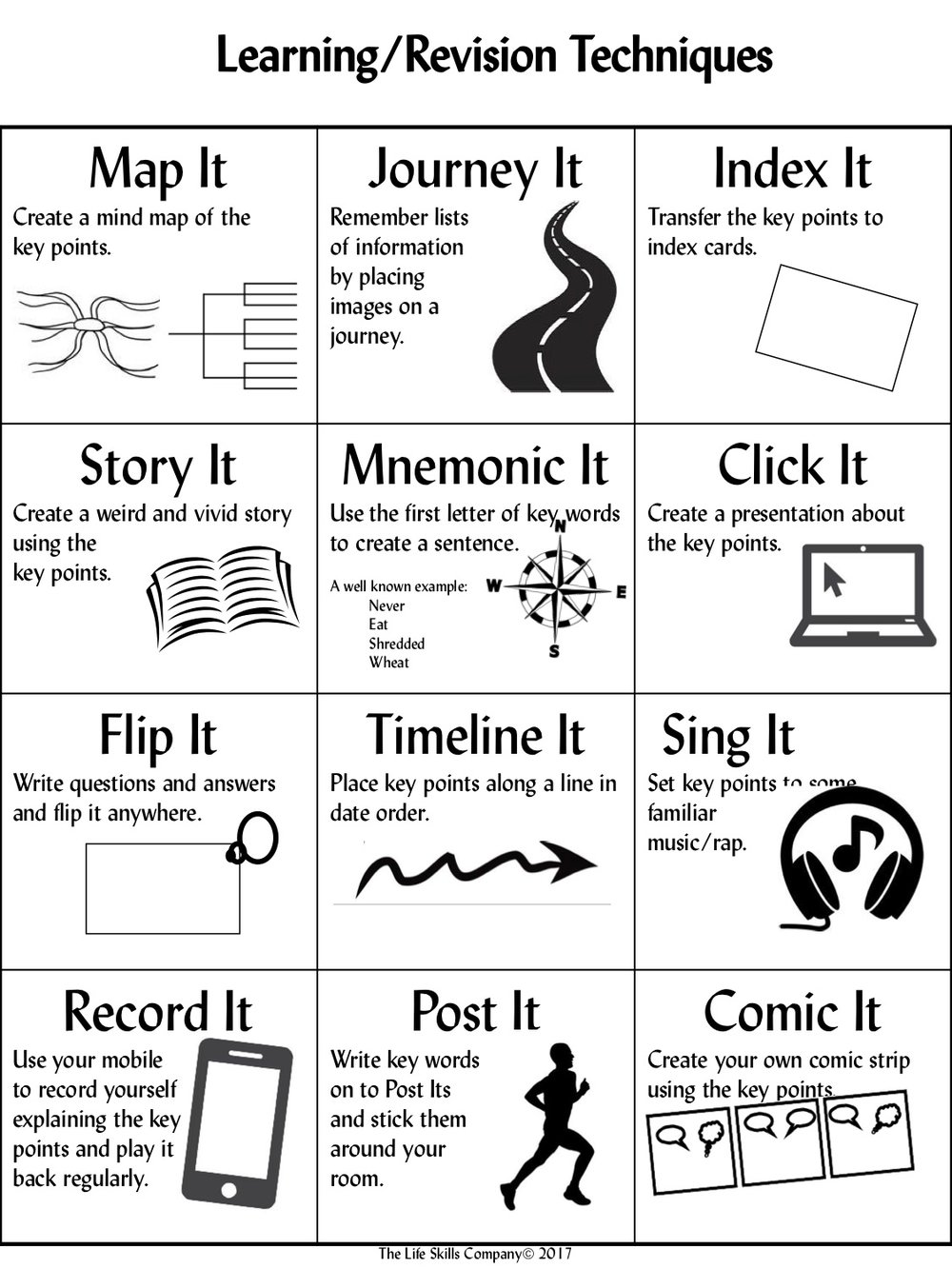 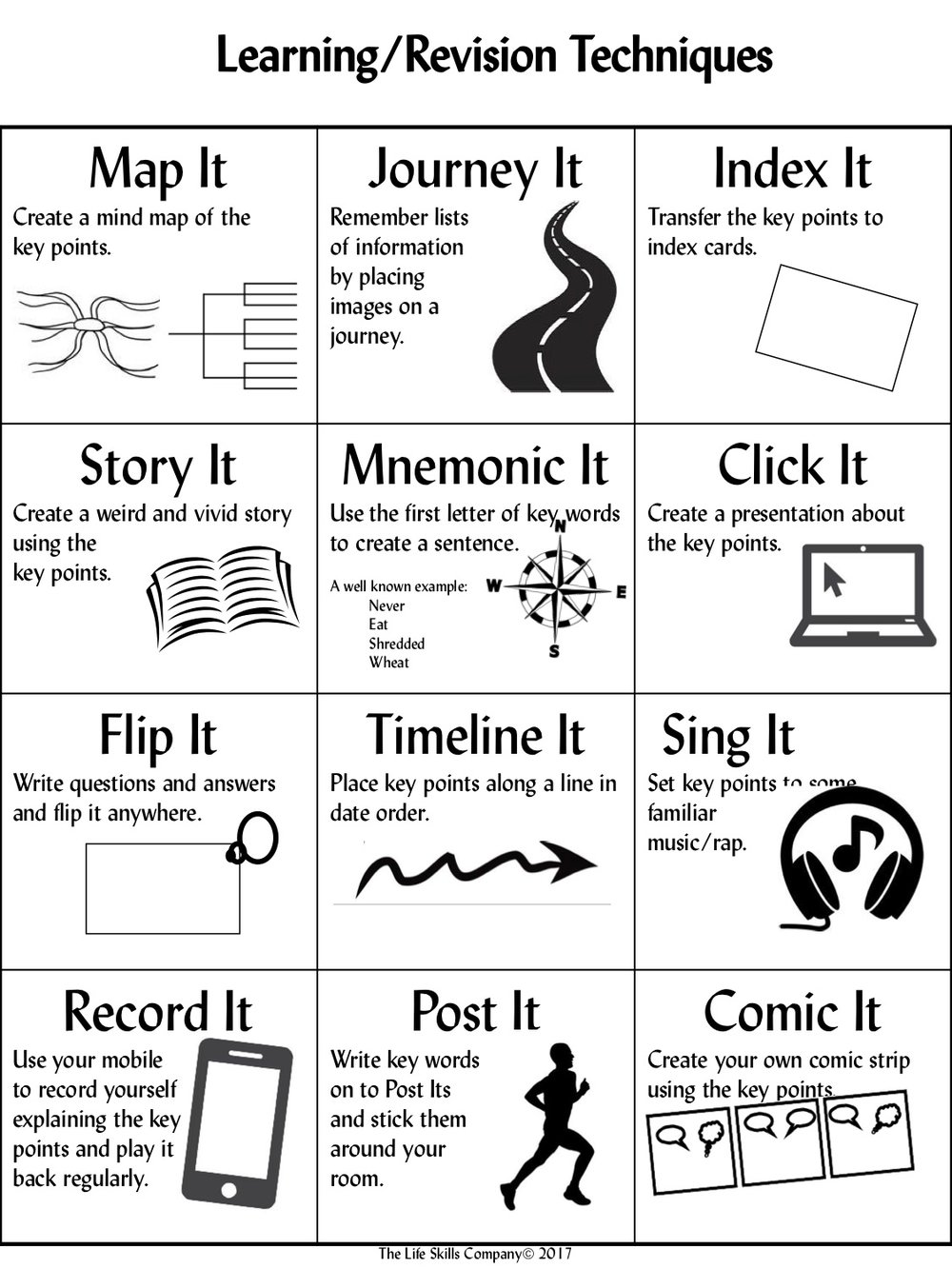 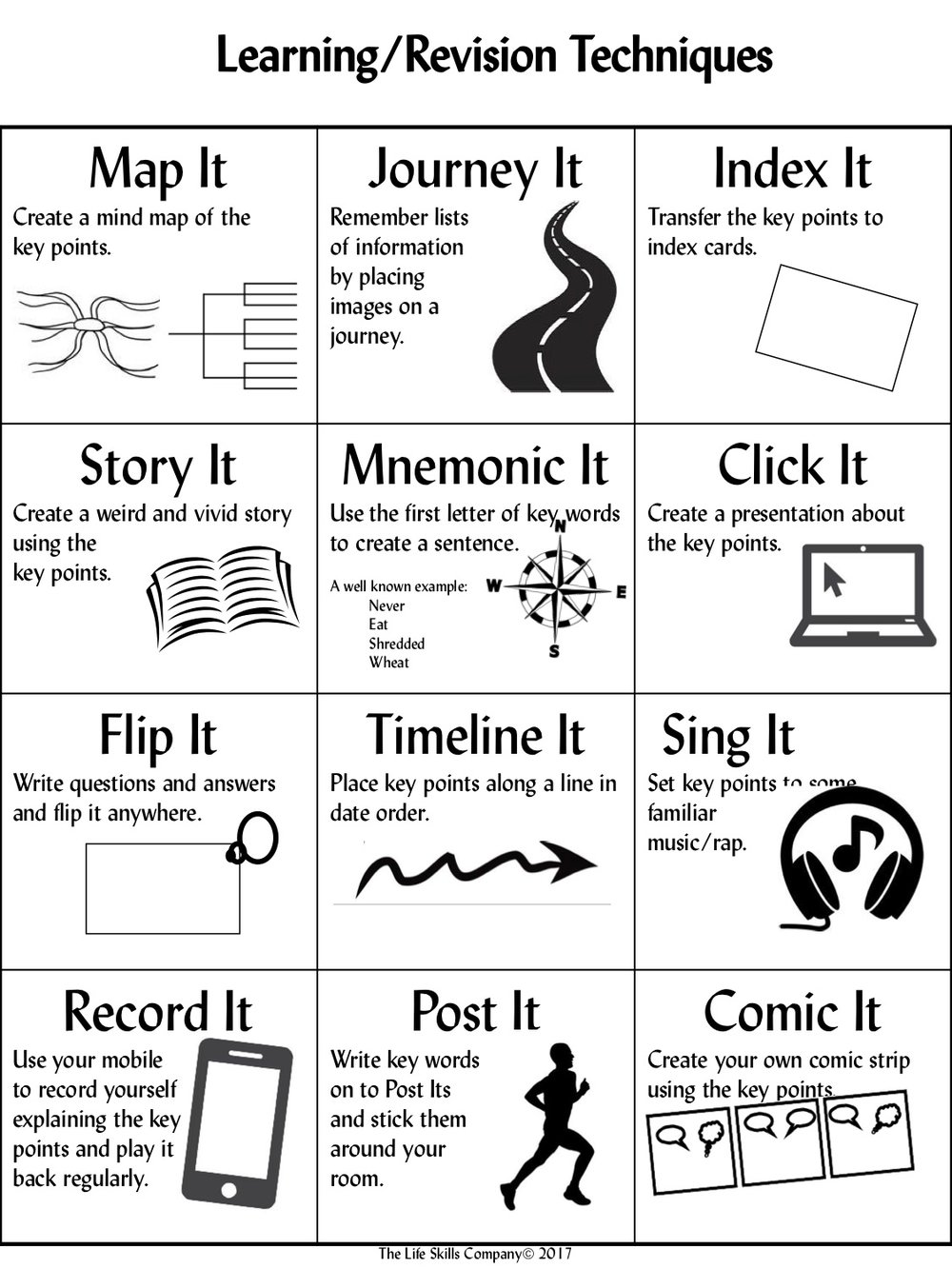 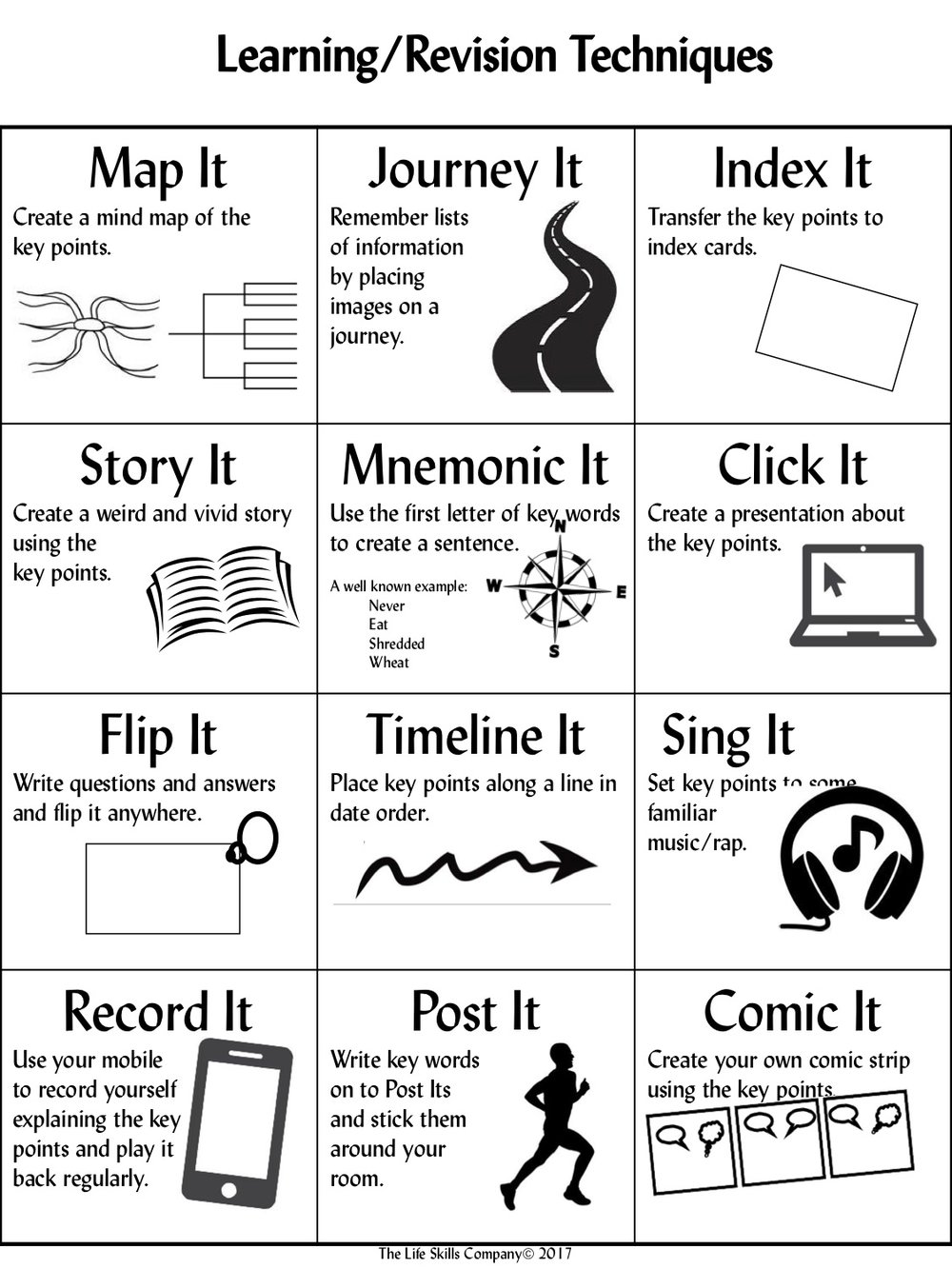 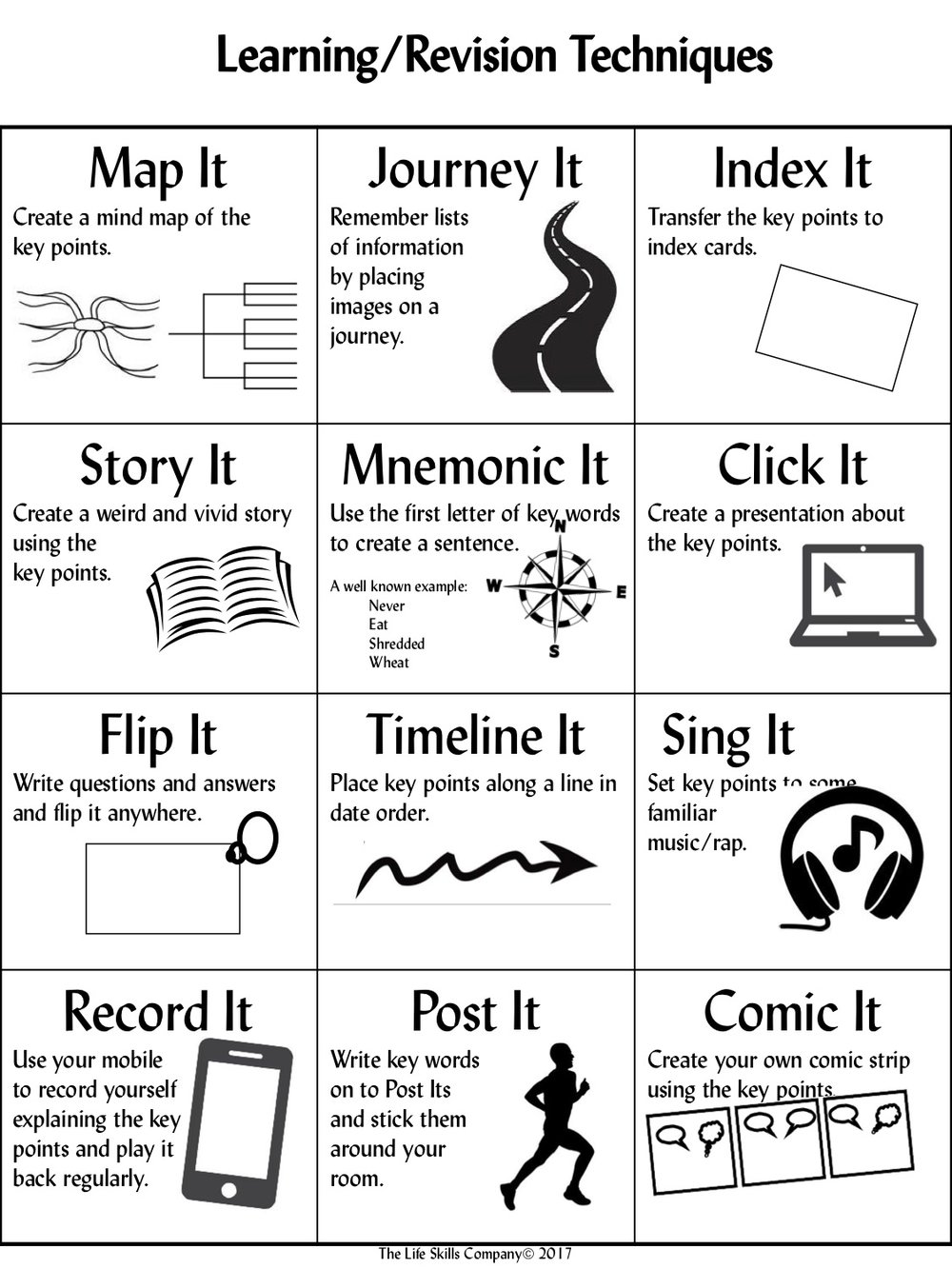 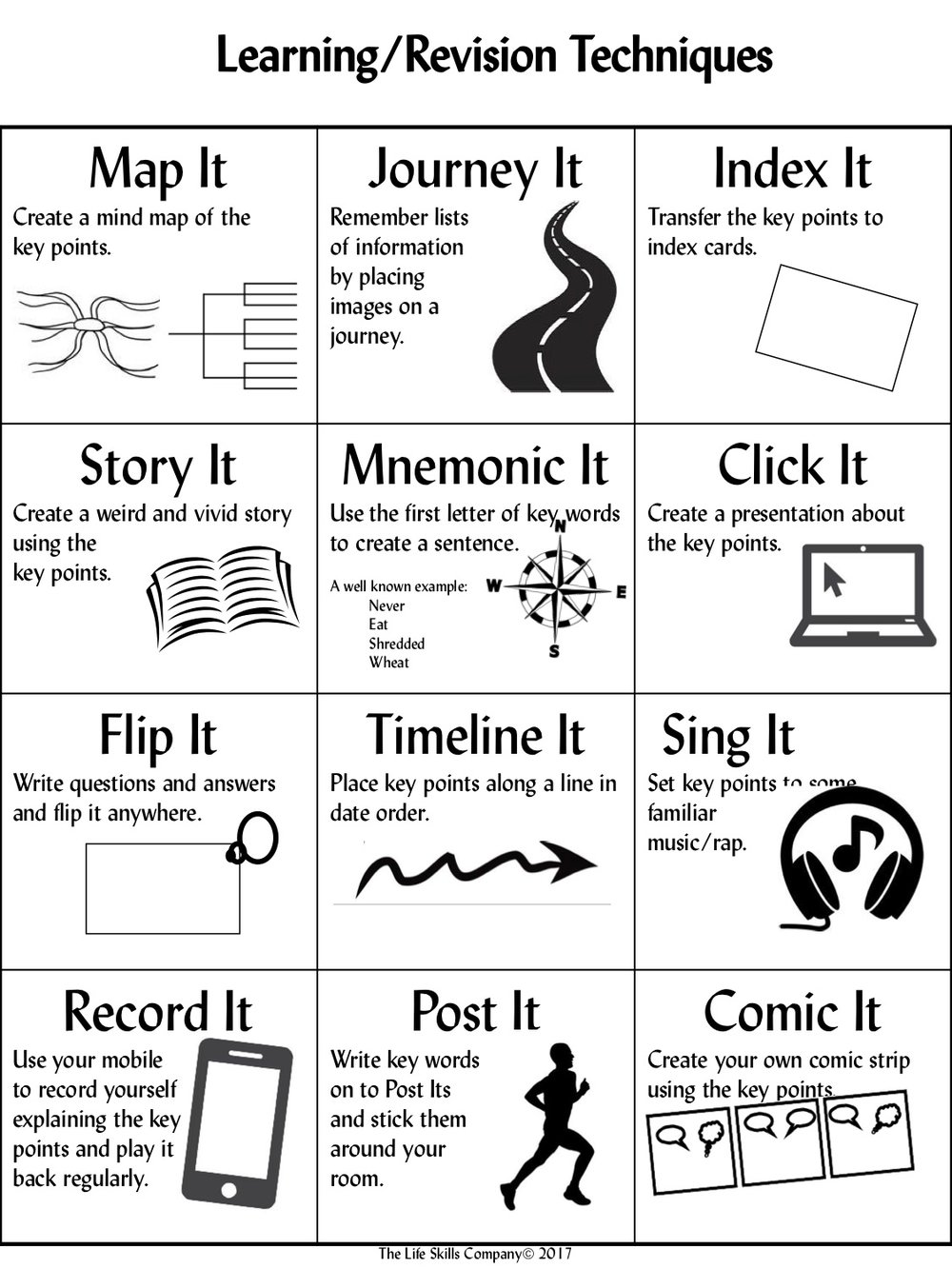